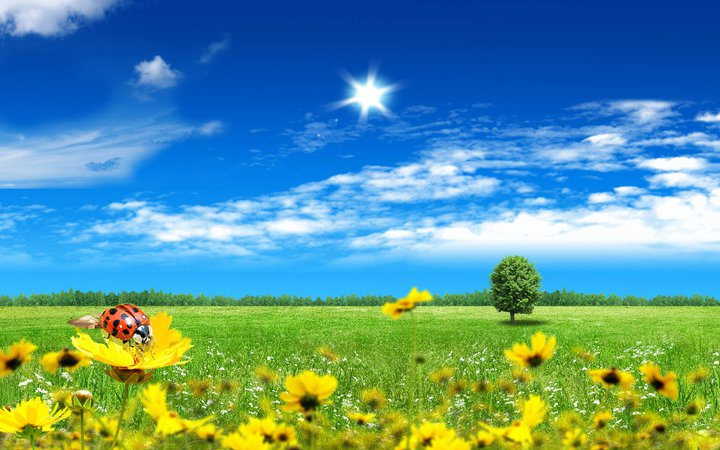 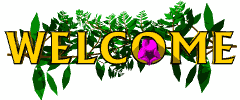 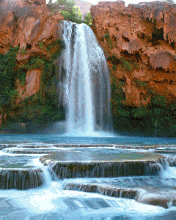 পরিচিতি
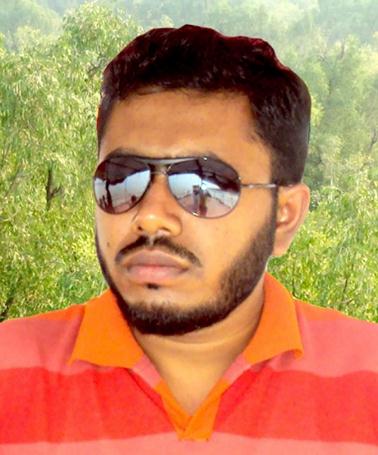 শেখ হামিদুজ্জামান হামিদ
 সহকারী শিক্ষক (বিজ্ঞান)
 বিএন স্কুল এন্ড কলেজ, মংলা
Email:hamid.zoology@gmail.com
জীববিজ্ঞান 
শ্রেণিঃ নবম
বিষয়ঃ গ্যাসীয় বিনিময়
সময়ঃ ৫০ মিনিট
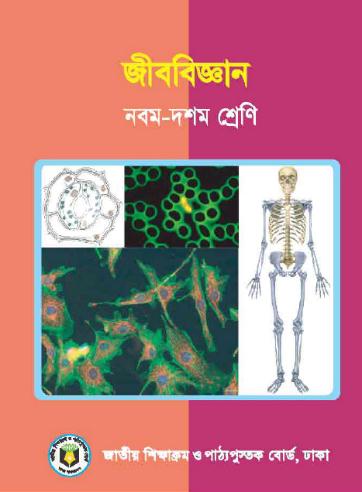 শিখনফল
শ্বসনতন্ত্র কাকে বলে তা বলতে পারবে।
শ্বসনতন্ত্রের অংশগুলোর নাম বলতে পারবে।
শ্বসনতন্ত্রের চিত্র আঁকতে পারবে।  
ফুসফুসের গঠন সম্মন্ধে বলতে পারবে। 
শ্বাসক্রিয়া ব্যাখ্যা করতে পারবে।
চিত্রটি লক্ষ কর-
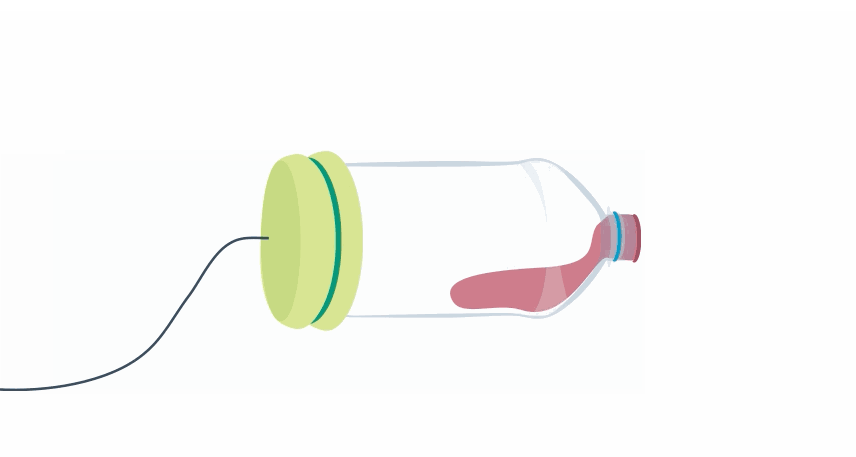 চিত্রের সাথে মানব দেহের কোন তন্ত্রের মিল আছে ?
শ্বসনতন্ত্র 
(Respiratory System)
ছবিদুটি লক্ষ কর-
CO2
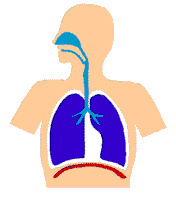 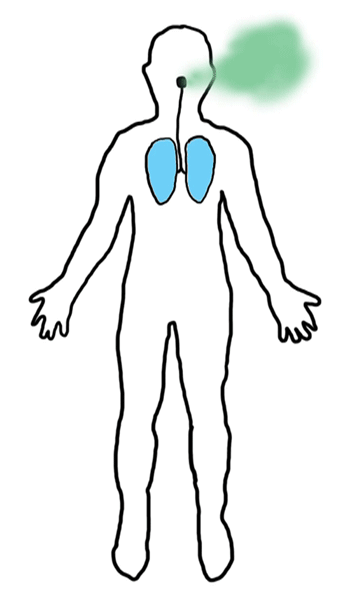 O2
শ্বসনতন্ত্র কাকে বলে ?
শ্বসনতন্ত্রের বিভিন্ন অংশ
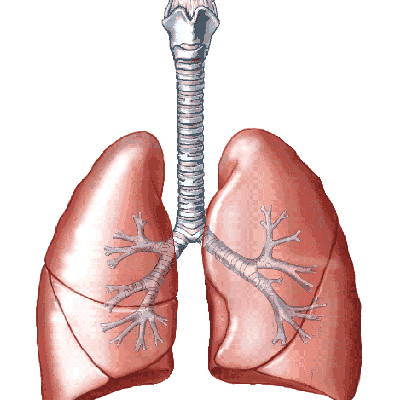 স্বরযন্ত্র
ট্রাকিয়া
ব্রঙ্কাস
ব্রঙ্কিওল
প্লুরা
ফুসফুসের গঠন
শ্বাসক্রিয়া
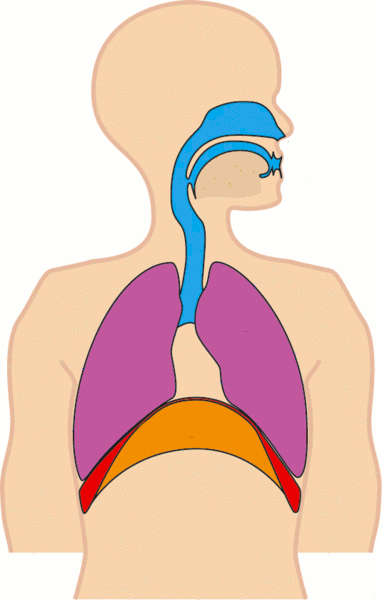 CO2
শ্বাসক্রিয়া কিভাবে সম্পন্ন হচ্ছে ?
O2
ফুসফুস
মধ্যচ্ছদা
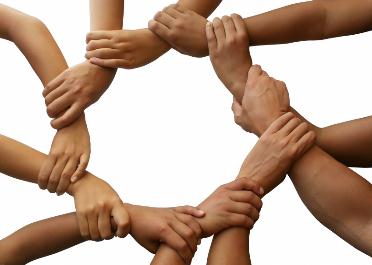 দলীয়কাজ
একটি ফুসফুসের চিত্র এঁকে বিভিন্ন অংশ চিহ্নিত কর
মূল্যায়ন
শ্বসনতন্ত্র কাকে বলে ?
শ্বসনতন্ত্রের বিভিন্ন অংশের নাম বল।
শ্বাসক্রিয়ায় মধ্যচ্ছদার ভূমিকা উল্লেখ কর।
শ্বসনতন্ত্রে গ্যাস বিনিময় ব্যাখ্যা কর।
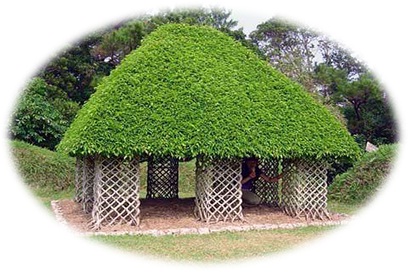 বাড়ির কাজঃ
বাড়ির কাজ
মানব্দেহে ফুসফুসের গুরুত্ব বিশ্লেষণ কর
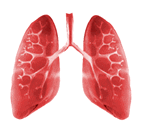 সবার জীবন হোক সুন্দর ও  সাফল্যমন্ডিত
ধন্যবাদ সবাইকে